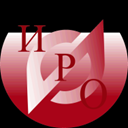 Кафедра иностранных языков
1)Итоги 2013 г.;
2)Стратегия развития 2013-2014гг.


20.12.2013
Итоги работы КИЯ по приоритетным направлениям 2013 года
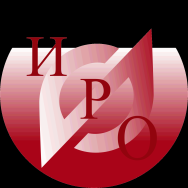 Организационное: становление кафедры самостоятельной структурной единицей.

 Повышение квалификации по ФГОС:






 Развитие внебюджетной деятельности: «английский язык» для целевых аудиторий.
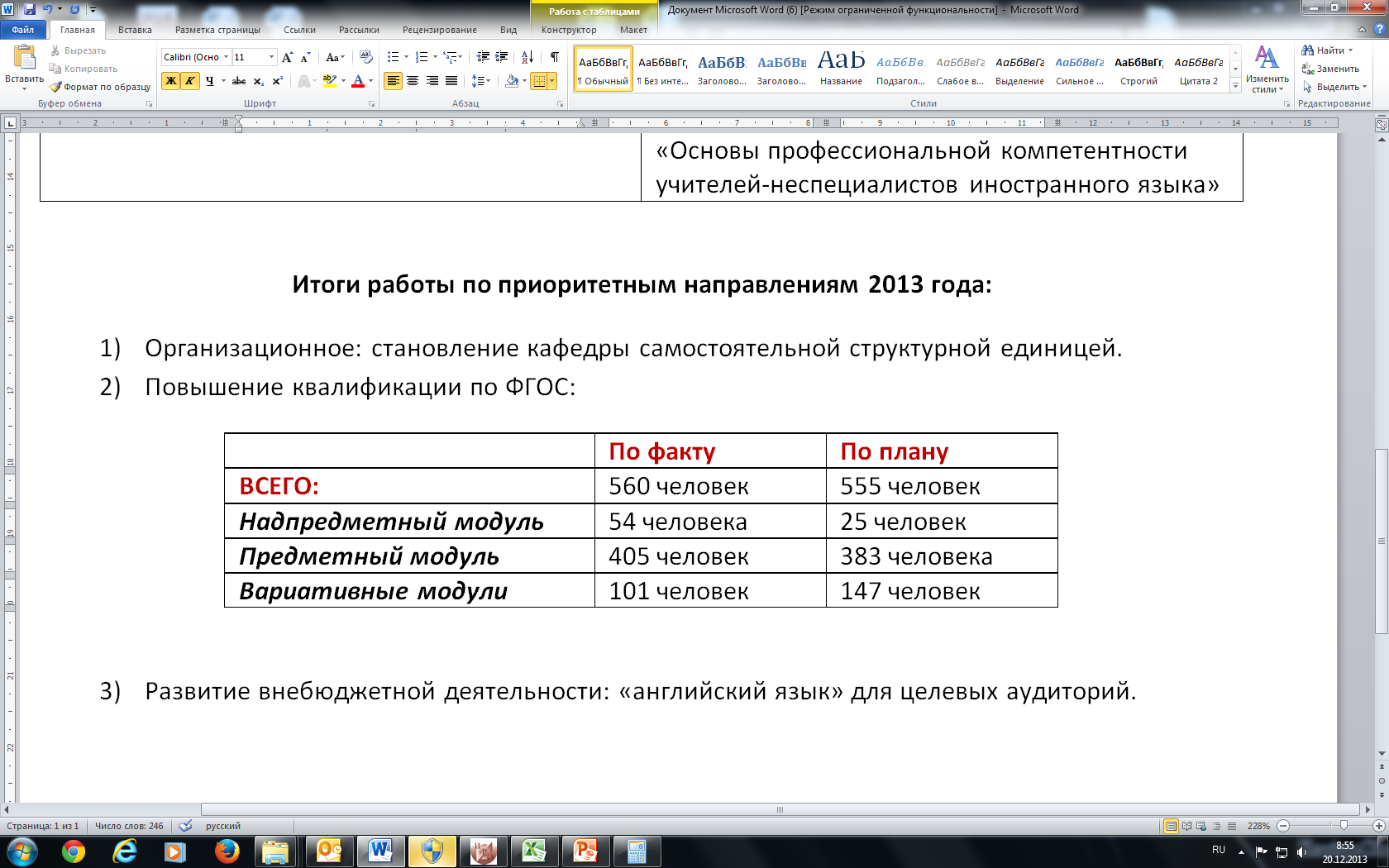 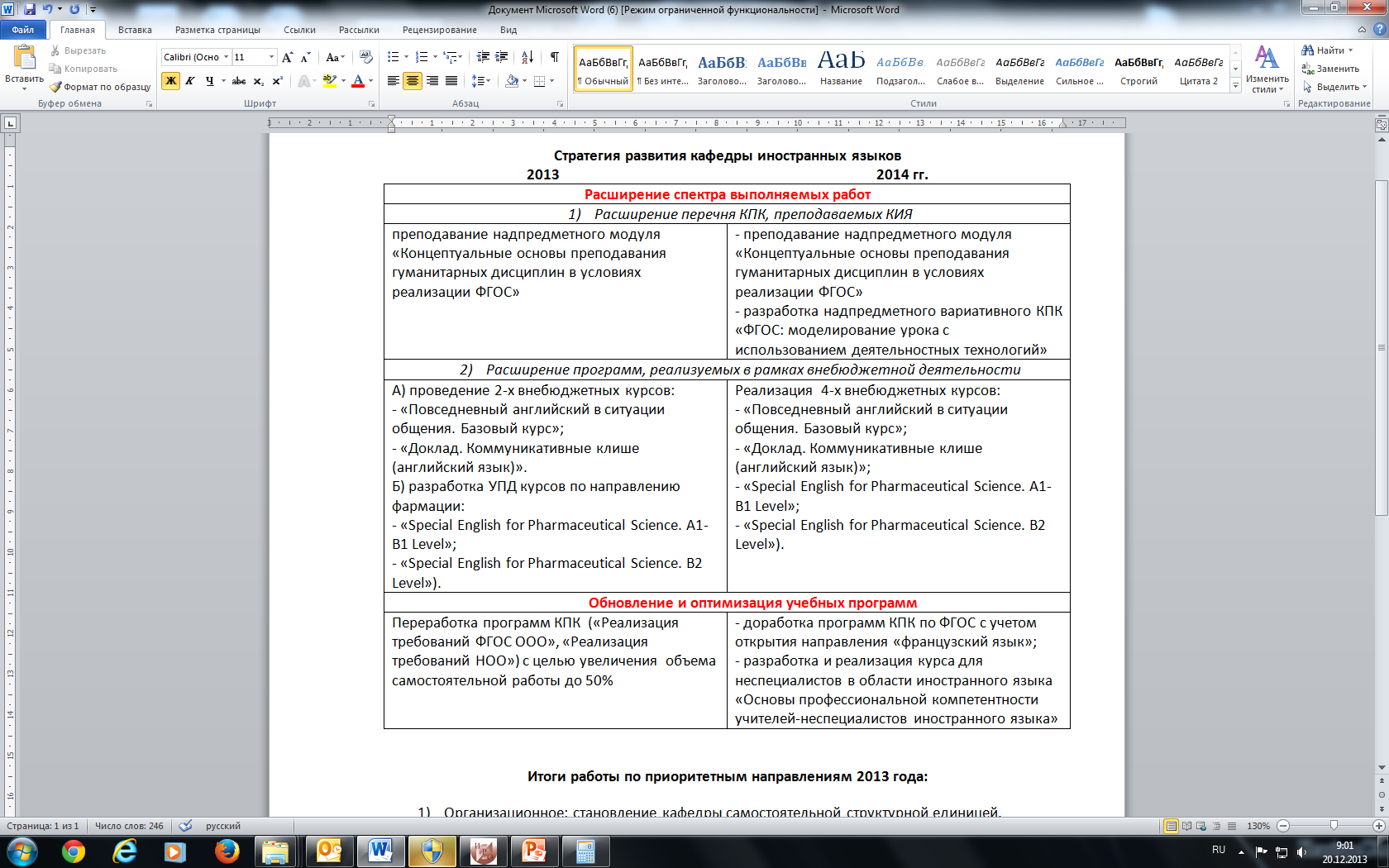 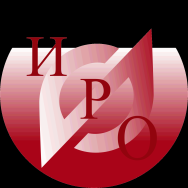 Благодарю за внимание!!!